Chapter 7
Trigonometry / Pre-Calculus
Review Problems
Linear Systems and Matrices
Solve the system of Equations
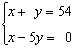 (45, 9)
Review Problems
1
Solve the system of Equations
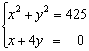 (–20, 5), (20, –5)
Review Problems
2
Solve the system of Equations
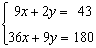 (3, 8)
Review Problems
3
Solve the system of Equations
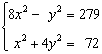 (6, 3), (–6, 3), (6, –3), (–6, –3)
Review Problems
4
Two equations and their graphs are given. Find the intersection point(s) of the graphs by solving the system.
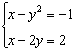 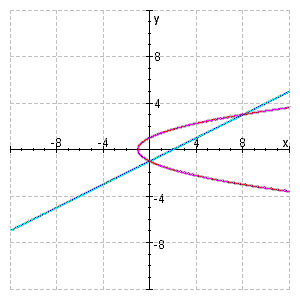 (8, 3), (0, –1)
Review Problems
5
Solve the system of Equations
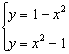 (1, 0), (–1, 0)
Review Problems
6
Solve the system of Equations
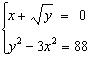 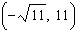 Review Problems
7
Solve the system of Equations
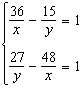 (6, 3)
Review Problems
8
A rectangle has an area of 840 cm2 and a perimeter of 122 cm. What are its dimensions?
length is 40 cm, width is 21 cm
Review Problems
9
Solve the system of Equations
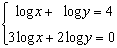 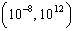 Review Problems
10
Solve the system of Equations
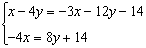 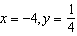 Review Problems
11
Find x and y in terms of a
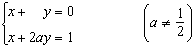 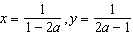 Review Problems
12
A man has 12 coins in his pocket, all of which are dimes and quarters. If the total value of his change is $2.70, how many dimes and how many quarters does he have?
2 dimes, 10 quarters
Review Problems
13
A man flies a small airplane from Fargo to Bismarck, North Dakota, a distance of 180 miles. Because he is flying into a headwind, the trip takes him 2 hours. On the way back, the wind is still blowing at the same speed, so the return trip takes only 1 hour 15 minutes. What is his speed in still air, and how fast is the wind blowing?
speed in still air is 117 mi/h, 
the wind is blowing 27 mi/h
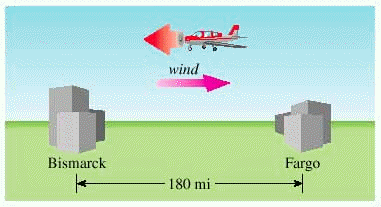 Review Problems
14
A biologist has two brine solutions, one containing 10% salt and another containing 25% salt. How many milliliters of each solution should she mix to obtain 1 L of a solution that contains 23.5% salt?
100 milliliters of the first brine solution, 
900 milliliters of the second brine solution
Review Problems
15
Use back-substitution to solve the triangular system.
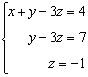 x = –3, y = 4, z = –1
Review Problems
16
Perform an operation on the given system that eliminates the x-term from the second equation. Write the new equivalent system.
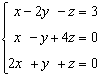 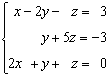 Review Problems
17
Find the complete solution of the linear system, if possible.
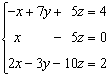 The system is inconsistent.
Review Problems
18
Find the complete solution of the linear system, if possible.
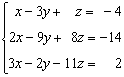 x = 5t + 2, y = 2t +2, z = t
Review Problems
19
Write the system of equations that corresponds to the matrix.
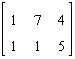 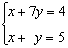 Review Problems
20
Determine whether the matrices A and B are equal.
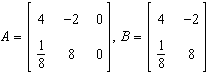 No
Review Problems
21
Perform the matrix operation.
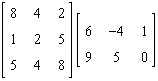 The matrix operation is impossible
Review Problems
22
Solve the matrix equation 2X – A = B for the unknown matrix X, if
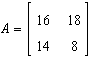 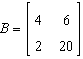 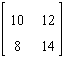 Review Problems
23
Find A + B if
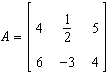 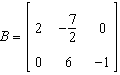 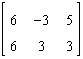 Review Problems
24
Find C(AB) if
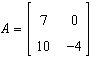 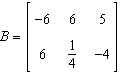 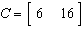 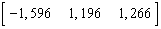 Review Problems
25
Find AB+AC, if
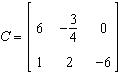 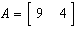 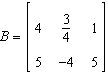 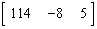 Review Problems
26
Find the inverse of the matrix.
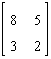 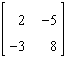 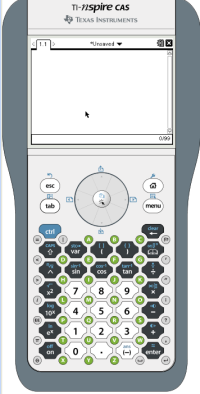 Review Problems
27
Find the inverse of the matrix.
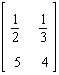 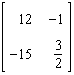 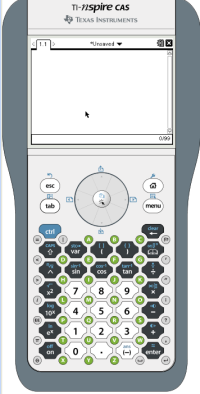 Review Problems
28
Find the inverse of the matrix.
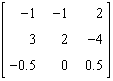 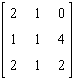 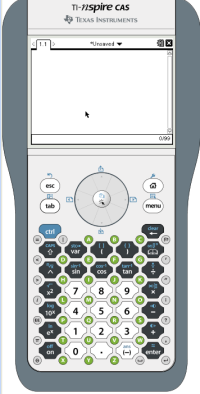 Review Problems
29
Find the inverse of the matrix.
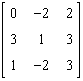 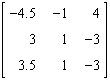 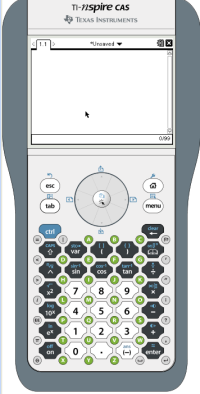 Review Problems
30
Solve the system of equations by converting to a matrix equation and using the inverse of the coefficient matrix
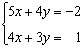 x = 10, y = -13
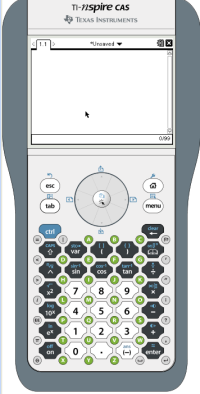 Review Problems
31
Solve the system of equations by converting to a matrix equation and using the inverse of the coefficient matrix
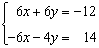 x = –3, y = 1
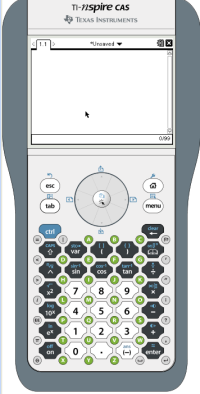 Review Problems
32
Solve the system of equations by converting to a matrix equation and using the inverse of the coefficient matrix
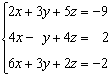 x = 1, y = -2, z = -1
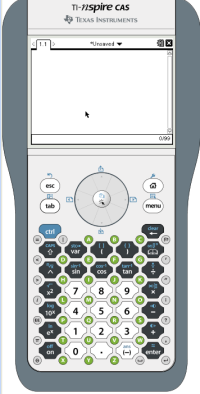 Review Problems
33
Use a calculator that can perform matrix operations to solve the system
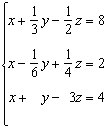 x = 4, y = 24, z = 8
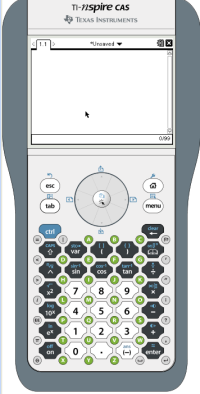 Review Problems
34
Solve the matrix equation by multiplying each side by the appropriate inverse matrix.
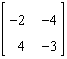 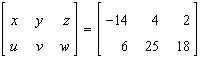 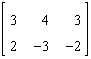 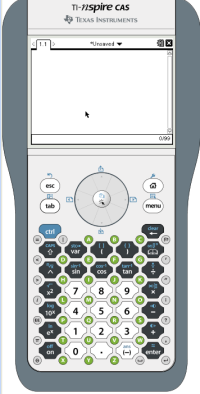 Review Problems
35
Find the inverse of the matrix.
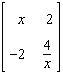 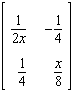 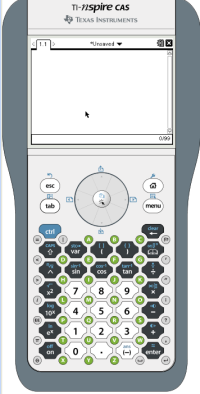 Review Problems
36
Find the inverse of the matrix.
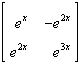 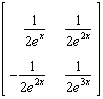 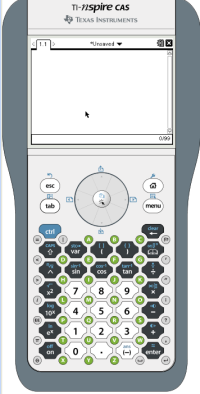 Review Problems
37
Find the inverse of the matrix.
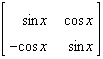 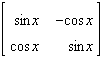 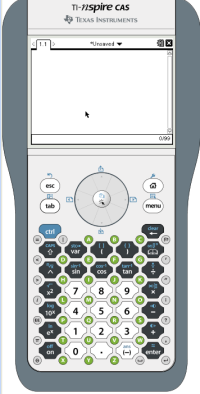 Review Problems
38
Find the determinant of the matrix if it exists.
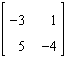 7
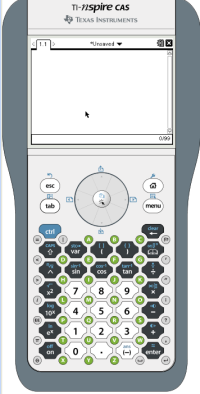 Review Problems
39
Find the determinant of the matrix if it exists.
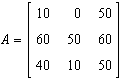 52,000
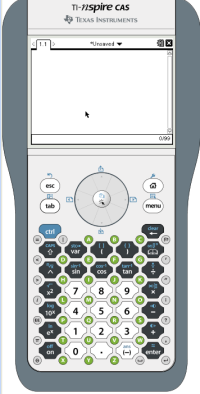 Review Problems
40
Identify the matrix which does not have an inverse.
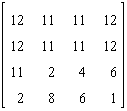 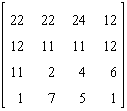 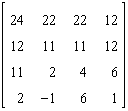 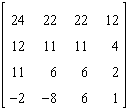 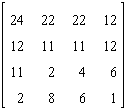 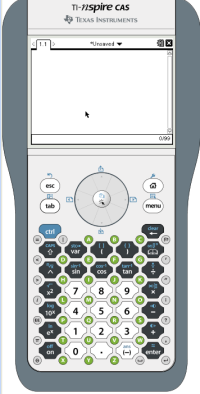 Review Problems
41
Use Cramer's Rule to solve the system.
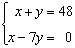 (42, 6)
Review Problems
42
Use Cramer's Rule to solve the system.
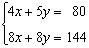 (10, 8)
Review Problems
43
Use Cramer's Rule to solve the system.
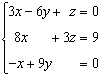 x = 9, y = 1, z = –21
Review Problems
44
Use Cramer's Rule to solve the system.
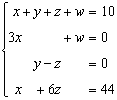 x = 2, y = 7, z = 7, w –6
Review Problems
45
Use a determinant to find the area of triangle with the given vertices.
(–1, 3), (2, 7), (5, –6)
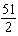 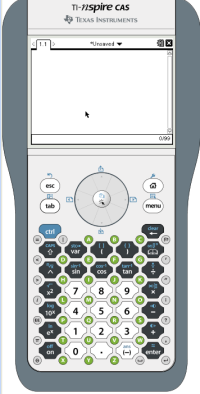 Review Problems
46
Write the form of the partial fraction decomposition of the function. Do not determine the numerical values of the coefficients.
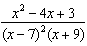 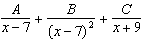 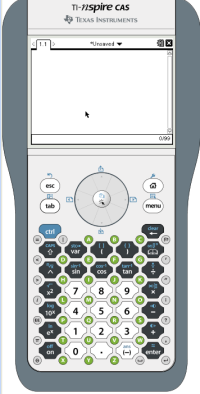 Review Problems
47
Write the form of the partial fraction decomposition of the function. Do not determine the numerical values of the coefficients.
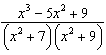 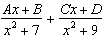 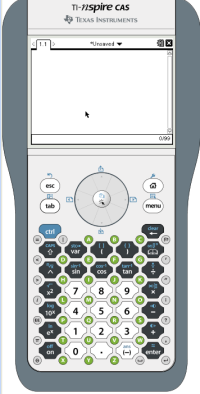 Review Problems
48
Write the form of the partial fraction decomposition of the function. Do not determine the numerical values of the coefficients.
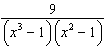 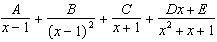 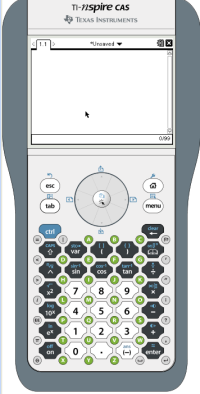 Review Problems
49
Write the form of the partial fraction decomposition of the function. Do not determine the numerical values of the coefficients.
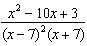 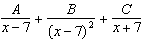 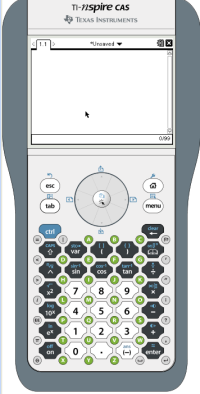 Review Problems
50
Write the form of the partial fraction decomposition of the function. Do not determine the numerical values of the coefficients.
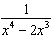 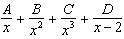 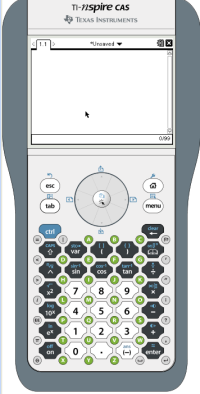 Review Problems
51
Write the form of the partial fraction decomposition of the function. Do not determine the numerical values of the coefficients.
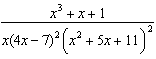 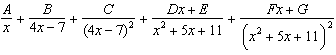 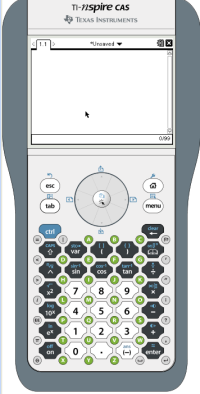 Review Problems
52
Find the partial fraction decomposition of the rational function.
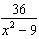 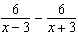 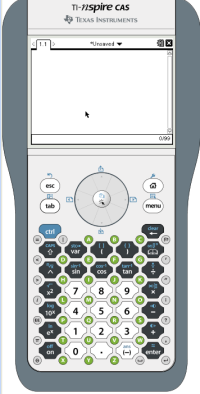 Review Problems
53
Find the partial fraction decomposition of the rational function.
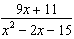 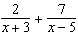 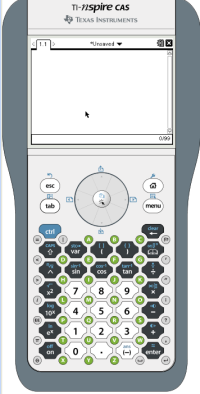 Review Problems
54
Find the partial fraction decomposition of the rational function.
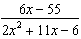 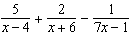 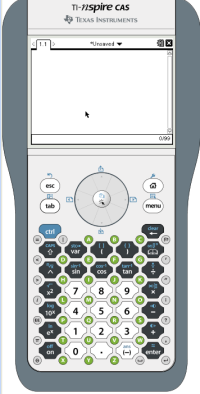 Review Problems
55
Find the partial fraction decomposition of the rational function.
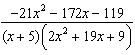 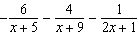 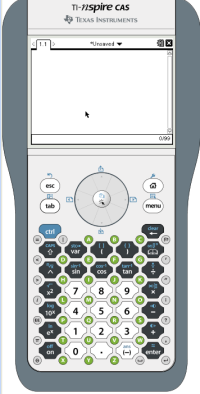 Review Problems
56
Find the partial fraction decomposition of the rational function.
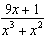 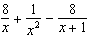 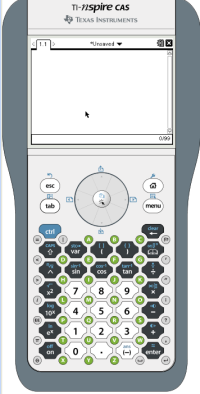 Review Problems
57
Find the partial fraction decomposition of the rational function.
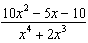 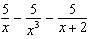 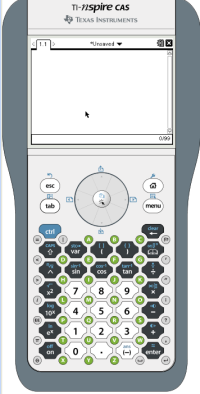 Review Problems
58
Find the partial fraction decomposition of the rational function.
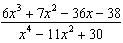 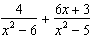 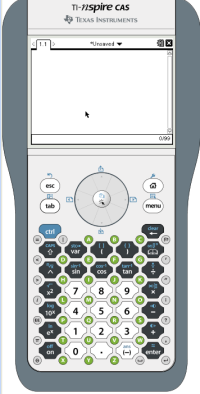 Review Problems
59
Find the partial fraction decomposition of the rational function.
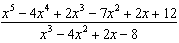 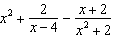 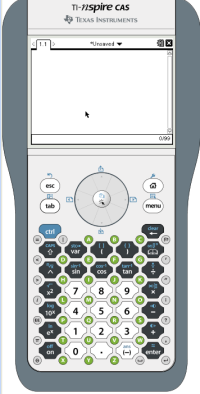 Review Problems
60
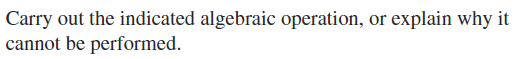 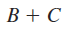 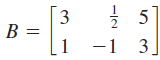 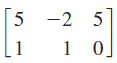 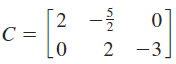 Review Problems
61
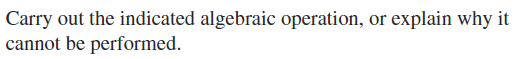 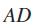 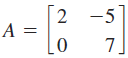 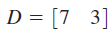 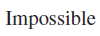 Review Problems
62
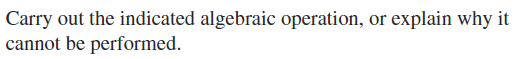 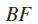 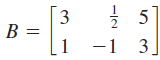 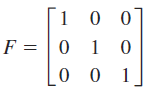 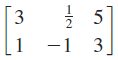 Review Problems
63
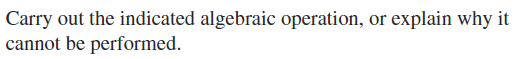 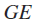 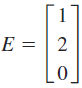 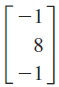 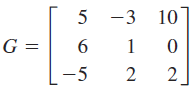 Review Problems
64
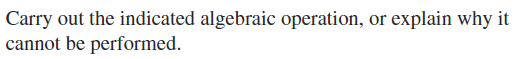 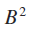 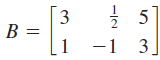 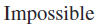 Review Problems
65
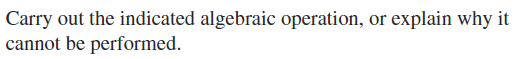 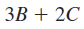 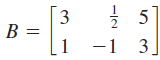 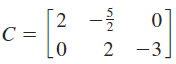 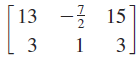 Review Problems
66
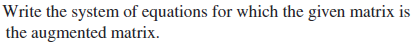 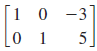 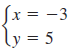 Review Problems
67
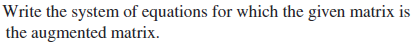 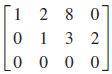 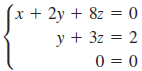 Review Problems
68
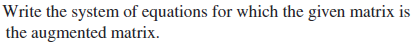 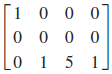 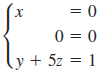 Review Problems
69
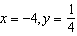 (45, 9)
18. 
19.
(–20, 5), (20, –5)
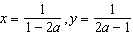 2 dimes, 10 quarters
(3, 8)
speed in still air is 117 mi/h, 
the wind is blowing 27 mi/h
(6, 3), (–6, 3), (6, –3), (–6, –3)
100 milliliters of the first brine solution, 
900 milliliters of the second brine solution
(8, 3), (0, –1)
(1, 0), (–1, 0)
x = –3, y = 4, z = –1
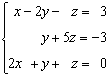 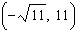 (6, 3)
The system is inconsistent.
length is 40 cm, width is 21 cm
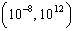 x = 5t + 2, y = 2t +2, z = t
Review Problems
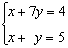 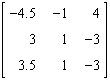 No
x = 10, y = -13
x = –3, y = 1
The matrix operation is impossible
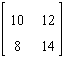 x = 1, y = -2, z = -1
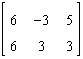 x = 4, y = 24, z = 8
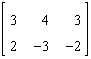 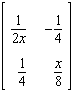 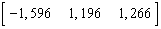 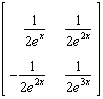 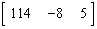 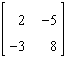 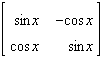 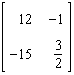 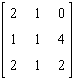 7
Review Problems
52,000
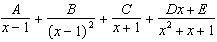 A
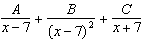 (42, 6)
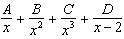 (10, 8)
x = 9, y = 1, z = –21
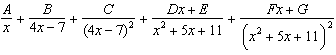 x = 2, y = 7, z = 7, w –6
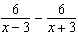 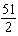 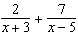 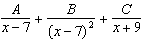 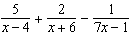 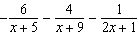 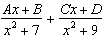 Review Problems
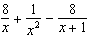 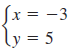 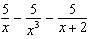 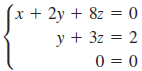 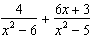 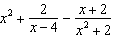 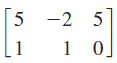 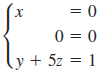 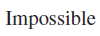 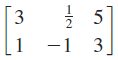 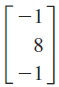 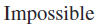 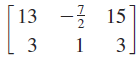 Review Problems
Thanks to MrFrontius.com!